WELCOME
Exodus 14
13 And Moses said to the people, “Fear not, stand firm, and see the salvation of the Lord, which he will work for you today. For the Egyptians whom you see today, you shall never see again. 14 The Lord will fight for you, and you have only to be silent.”
Exodus 14
15 The Lord said to Moses, “Why do you cry to me? Tell the people of Israel to go forward. 16 Lift up your staff, and stretch out your hand over the sea and divide it, that the people of Israel may go through the sea on dry ground.”
Exodus 14
30 Thus the Lord saved Israel that day from the hand of the Egyptians, and Israel saw the Egyptians dead on the seashore. 31 Israel saw the great power that the Lord used against the Egyptians, so the people feared the Lord, and they believed in the Lord and in his servant Moses.
Give thanks to the Lord…
…for all our kids!
His love endures forever!
Give thanks to the Lord…
…for adoption!
His love endures forever!
Give thanks to the Lord…
…for our leadership teams!
His love endures forever!
Give thanks to the Lord…
…for other churches in town!
His love endures forever!
Give thanks to the Lord…
…for vision for neighboring!
His love endures forever!
Give thanks to the Lord…
…for our LIFE Groups!
His love endures forever!
Give thanks to the Lord…
…for our Central Gatherings!
His love endures forever!
Give thanks to the Lord…
…for the space we meet in!
His love endures forever!
Give thanks to the Lord…
…for our musicians!
His love endures forever!
Give thanks to the Lord…
…for new pockets of people!
His love endures forever!
Give thanks to the Lord…
…for a new lung!
His love endures forever!
Give thanks to the Lord…
…for equipping opportunities!
His love endures forever!
Give thanks to the Lord…
…for baptisms!
His love endures forever!
Give thanks to the Lord…
…for the extended Tallgrass family!
His love endures forever!
Give thanks to the Lord…
…for financial provision!
His love endures forever!
Give thanks to the Lord…
…for growth!
His love endures forever!
Give thanks to the Lord…
…for discipleship!
His love endures forever!
Two Stories of Growth:
Amalie Greeve
& Hanna Hertzig
His love endures forever!
Snapshot of Finances
2019 Budget = $14,375/month 
Deficit vs budgeted income 2019 = -$16,237
Avg. 2019 Income = $12,571/month 
Avg. deficit (giving)/month = -$1,804
Checking account has $45,545 in it.
Of that $33,634 are general funds. 
For our current 2019 budget we should keep $43,125 in the general fund.
His love endures forever!
Tallgrass Giving
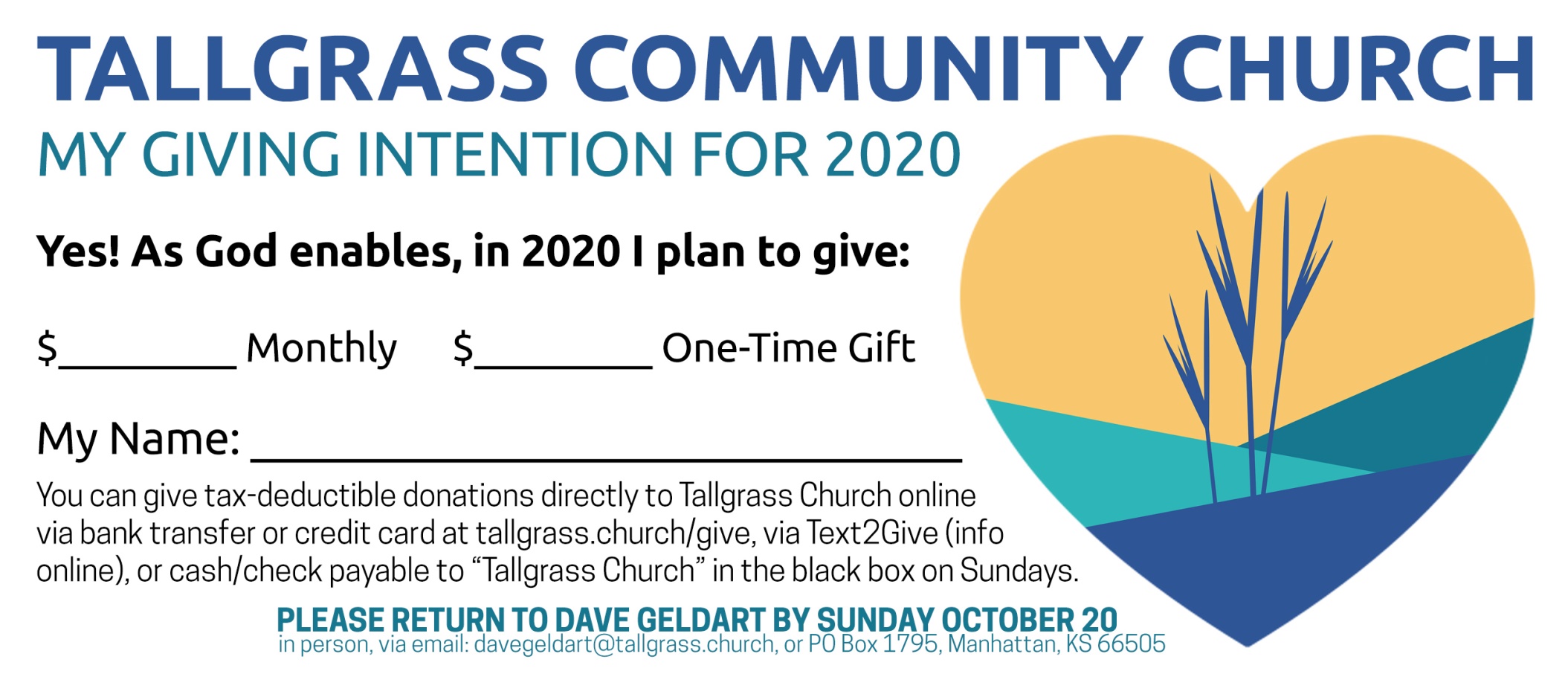 If 24 GU gave $75/month we’d reach 2019 monthly budget.
If 13 GU gave $250/month we’d reach 2019 monthly budget AND make up 2019 deficit by the end of 2020.
His love endures forever!
Q&R &Stories
Pray together!
Give thanks to God for helping establish Tallgrass Church these last 18 months.
Thank God for one specific way He has blessed you through this church.
Ask God to show you how you could engage more meaningfully with our church family.
Ask God to provide abundantly for our financial needs.
Ask God to bless more and more people through Tallgrass Church in 2020.
His love endures forever!
God of this City
By: Aaron Boyd, Andrew Mccann, Ian Jordan, Peter Comfort, Peter Kernaghan, Richard Bleakley. 
©2006 sixsteps Music worshiptogether.com songs. CCLI# 5037070
You’re the God of this city
You’re the King of these people
You’re the Lord of this nation,
You are
You’re the light in this darkness
You’re the hope to the hopeless
You’re the peace to the restless,
You are
There is no one like our God
There is no one like our God

There is none like you, O LORD; you are great, 
and your name is great in might – Jeremiah 10:6
Greater things have yet to come,
Greater things are still to be done
in this city__
Greater things have yet to come,
Greater things are still to be done
in this city__
You’re the God of this city
You’re the King of these people
You’re the Lord of this nation,
You are
You’re the light in this darkness
You’re the hope to the hopeless
You’re the peace to the restless,
You are
You’re the strength in our weakness
You’re the love to the broken
You’re the joy in the sadness,
You are
There is no one like our God
There is no one like our God

There is none holy like the LORD: for there is none besides you; 
there is no rock like our God. – 1 Samuel 2:2
Greater things have yet to come,
Greater things are still to be done
in this city__
Greater things have yet to come,
Greater things are still to be done
in this city__
Greater things have yet to come,
Greater things are still to be done
here!
…my thoughts are not your thoughts,
    neither are your ways my ways, declares the Lord.
For as the heavens are higher than the earth,
    so are my ways higher than your ways
    and my thoughts than your thoughts.
Isaiah 55:8-9
Even when I don’t see it, You’re working
Even when I don’t feel it, You’re working
You never stop, never stop working
You never stop, never stop working
Even when I don’t see it, You’re working
Even when I don’t feel it, You’re working
You never stop, never stop working
You never stop, never stop working
That is who You are
That is who You are
That is who You are
That is who You are

…my ways higher than your ways and my thoughts than your thoughts…
You are: Way maker, Miracle Worker
Promise Keeper, Light in the Darkness.
My God, that is who You are
You are: Way Maker, Miracle Worker
Promise Keeper, Light in the Darkness.
My God, that is who You are
Greater things have yet to come,
Greater things are still to be done
in this city__
Greater things have yet to come,
Greater things are still to be done
here!
The Benediction
By Gregory W. LaFollette. CCLI #7117251
Father, give Your benediction.
Give us Your peace before we part.
Still our minds with truth’s conviction.
Calm with trust each anxious heart.
Benediction – good word
…by prayer and supplication with thanksgiving let your requests be made known to God. And the peace of God, which surpasses all understanding, will guard your hearts and your minds in Christ Jesus.
Philippians 4:6-7
Father, give Your benediction.
Bid our grief and struggles end.
Peace which passes understanding
on our waiting spirit send.
Benediction – good word
Amen, amen.
Amen, amen.
Amen, amen.
Amen – “so be it”
Be still, and know that I am God. I will be exalted among the nations, I will be exalted in the earth! Psalm 46:10
Father, give Your benediction.
Give us Your peace before we part.
Still our minds with truth’s conviction.
Calm with trust each anxious heart.
Benediction – good word
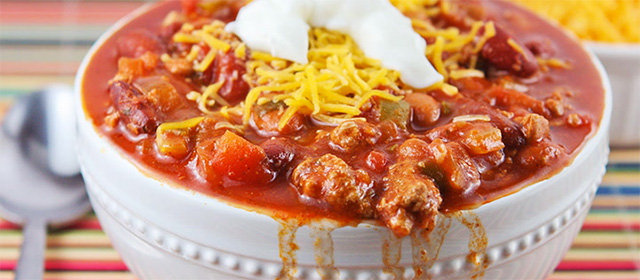 HEAD DOWNSTAIRS FOR CHILI!!!